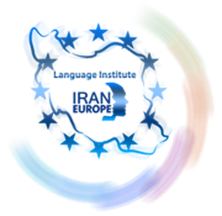 EVOLVE 6A – 1.3
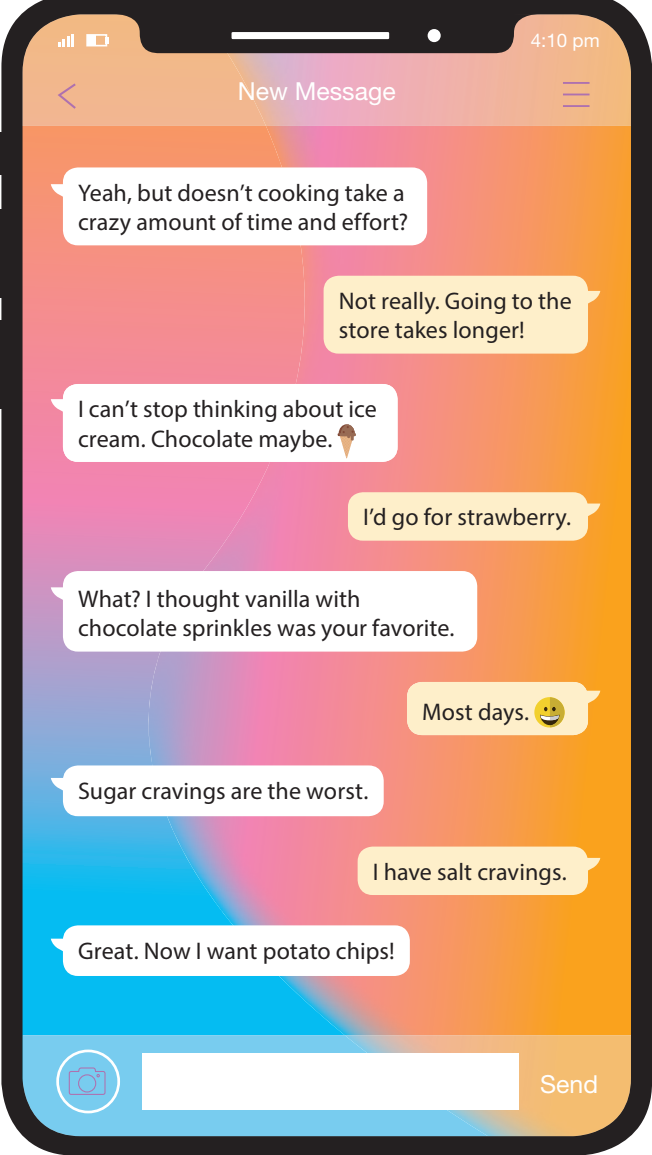 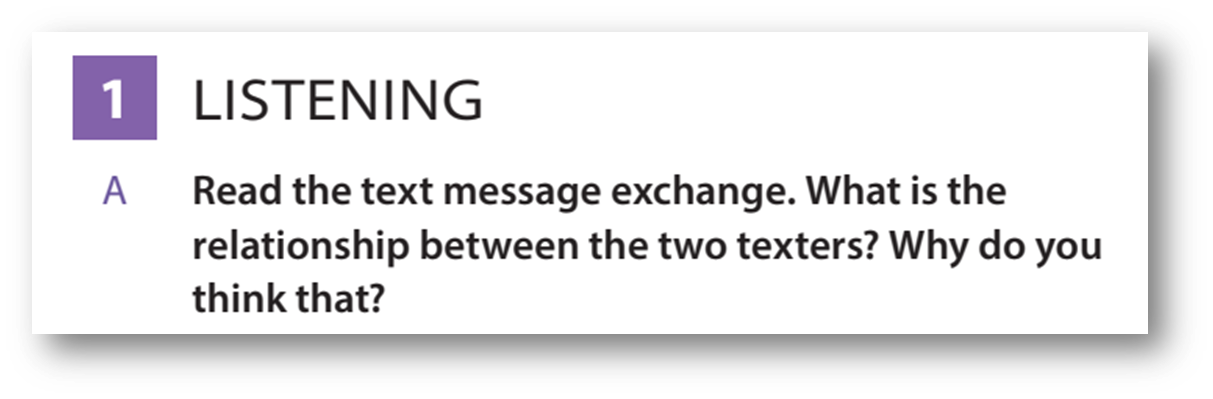 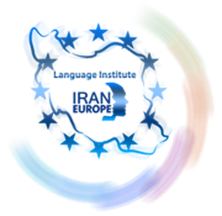 2
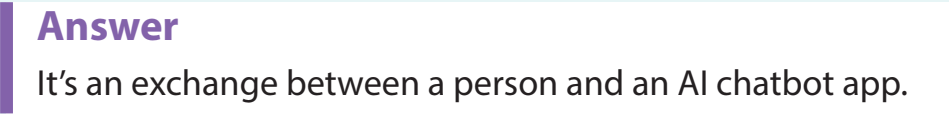 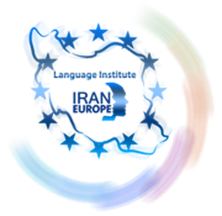 3
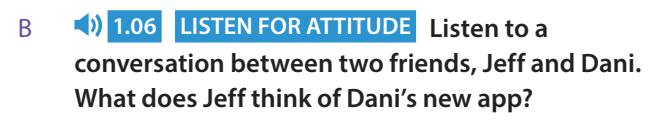 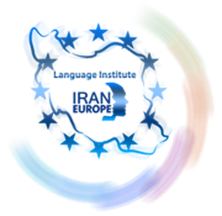 4
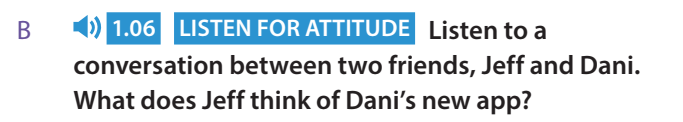 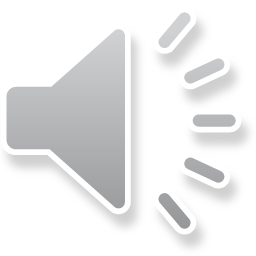 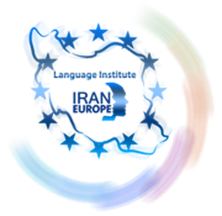 5
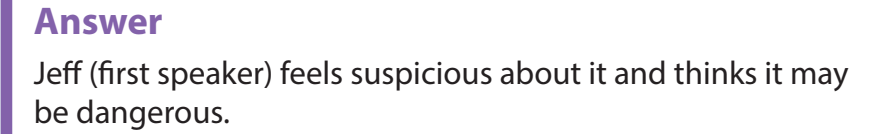 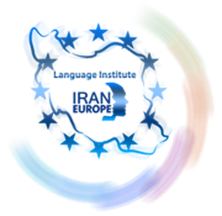 6
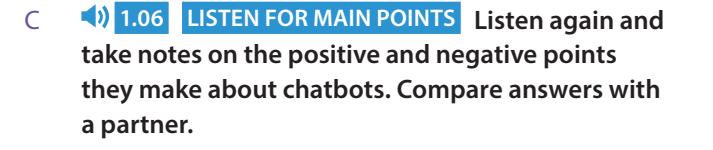 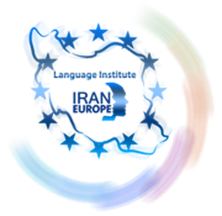 7
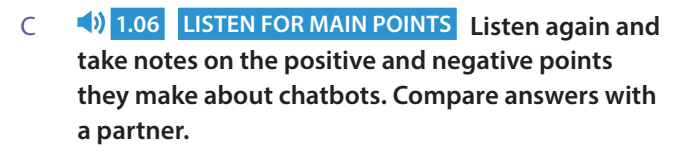 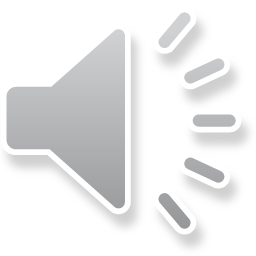 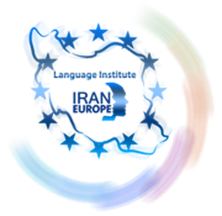 8
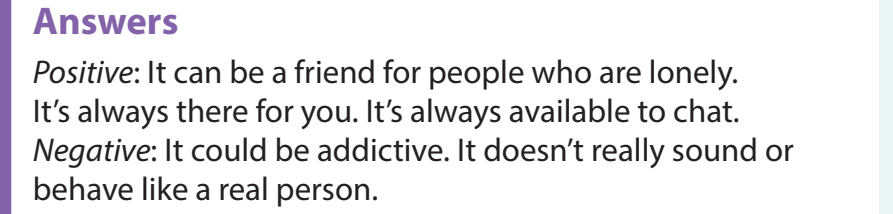 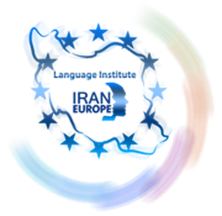 9
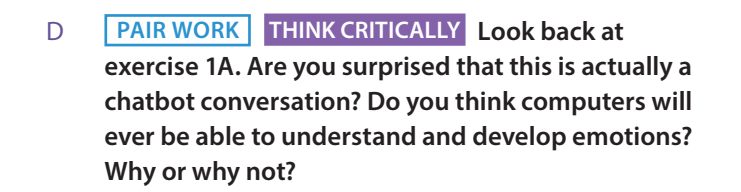 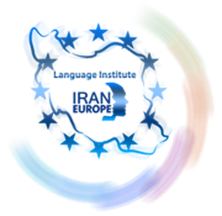 10
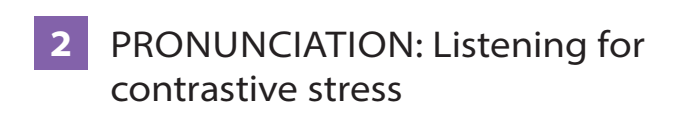 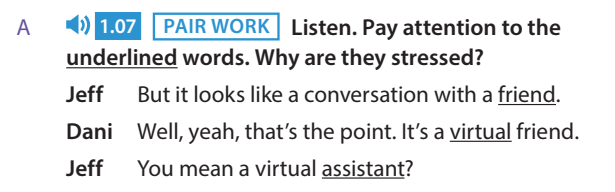 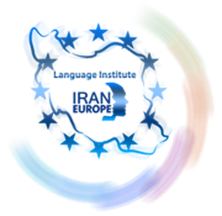 11
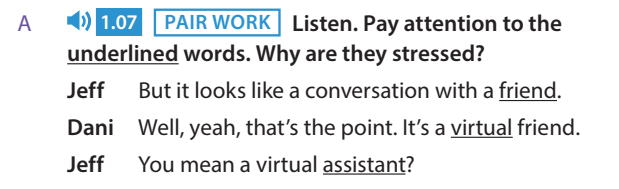 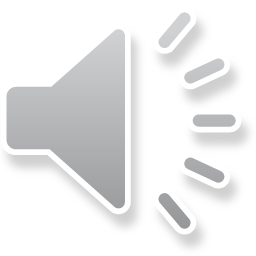 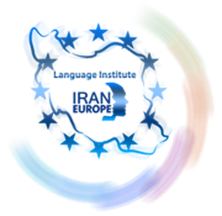 12
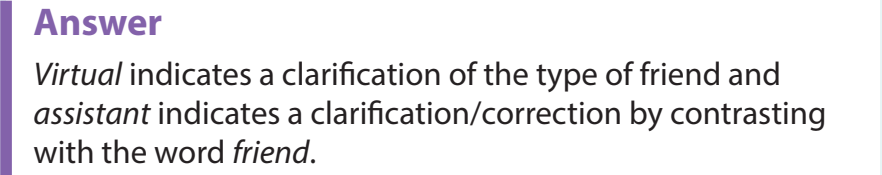 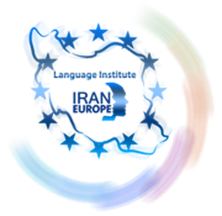 13
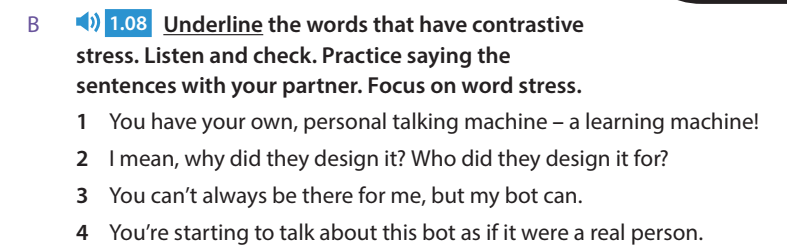 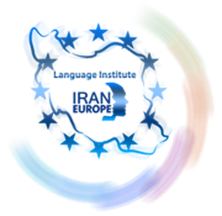 14
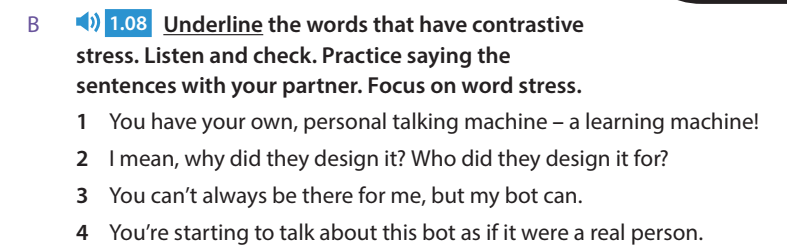 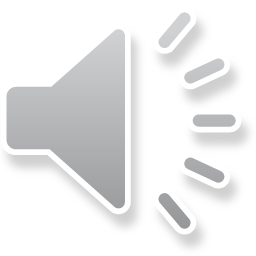 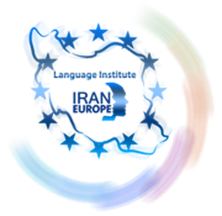 15
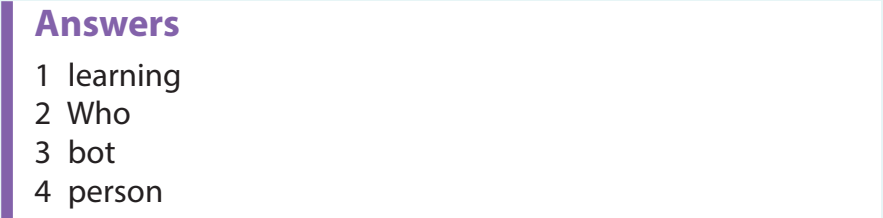 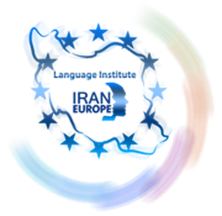 16
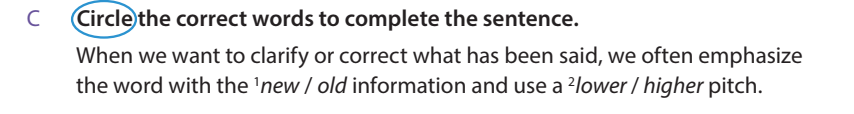 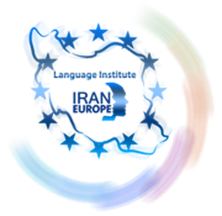 17
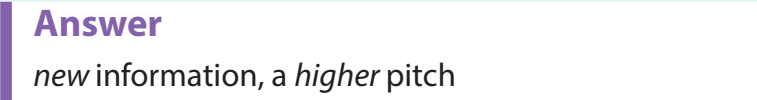 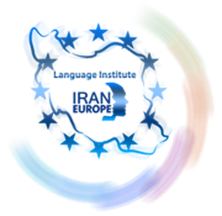 18
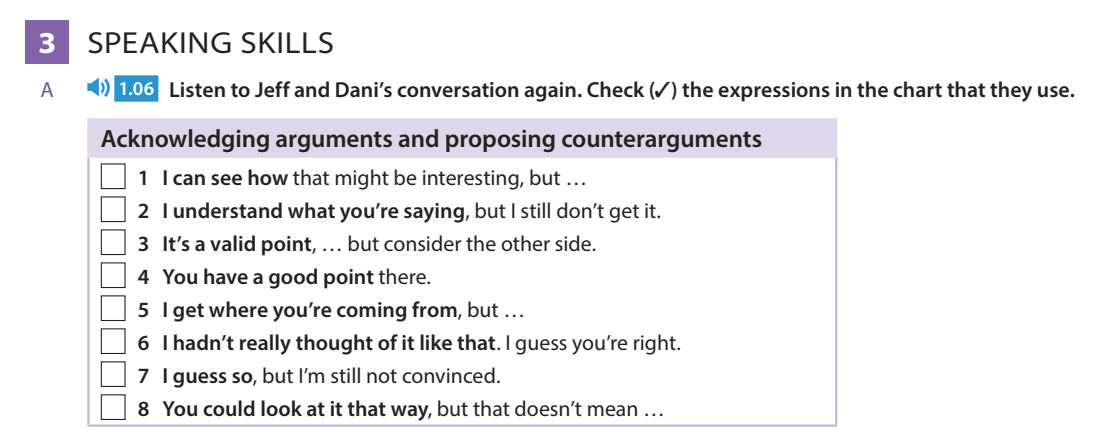 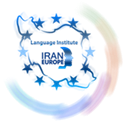 19
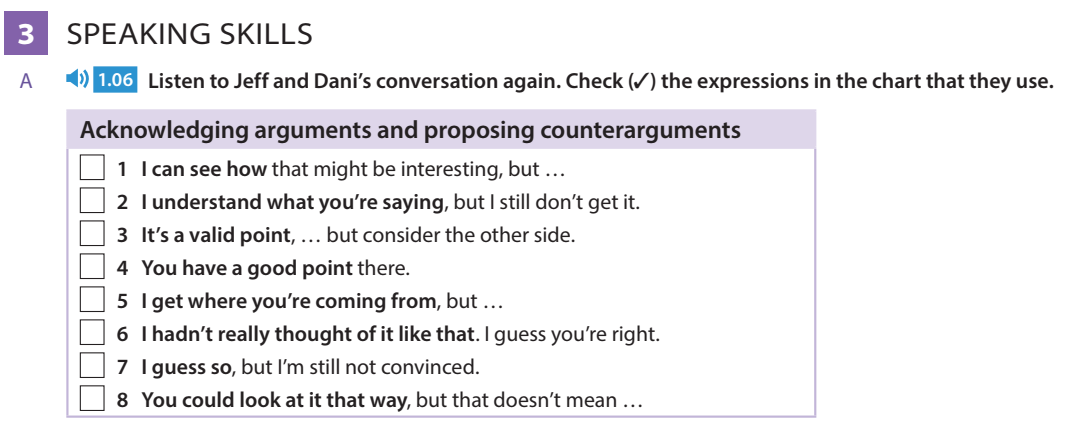 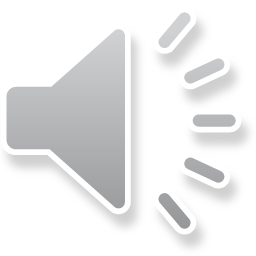 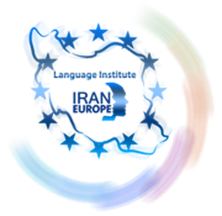 20
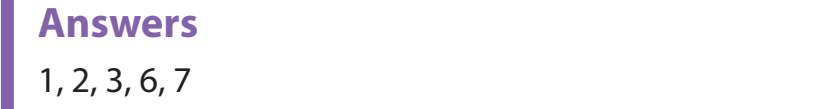 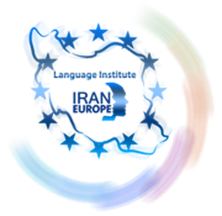 21
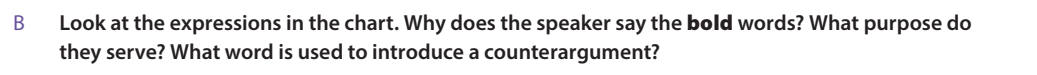 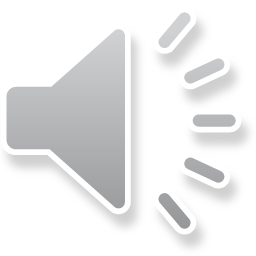 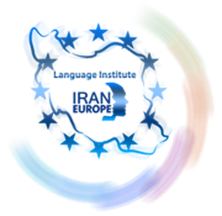 22
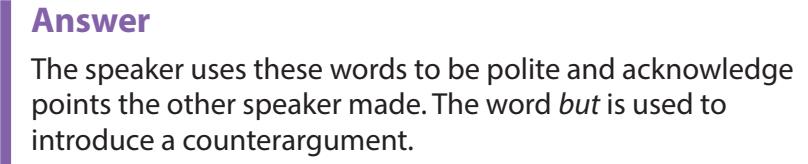 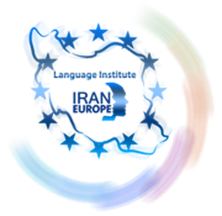 23
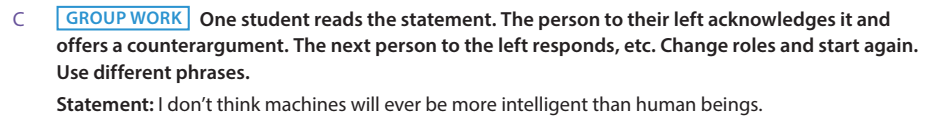 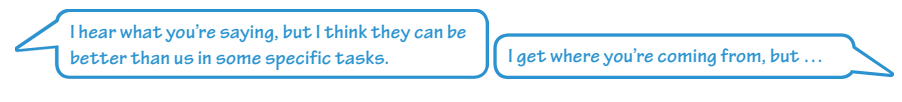 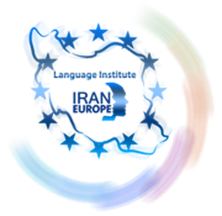 24
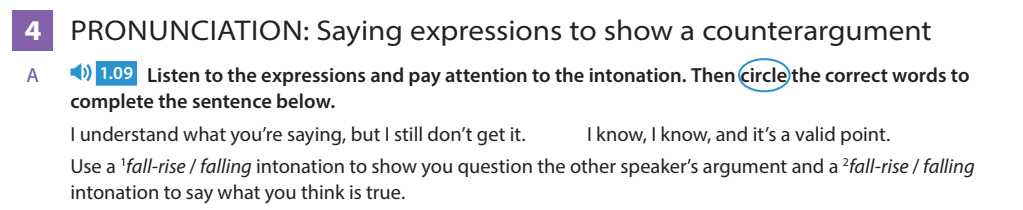 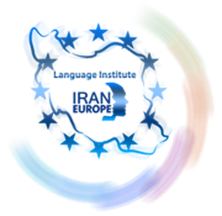 25
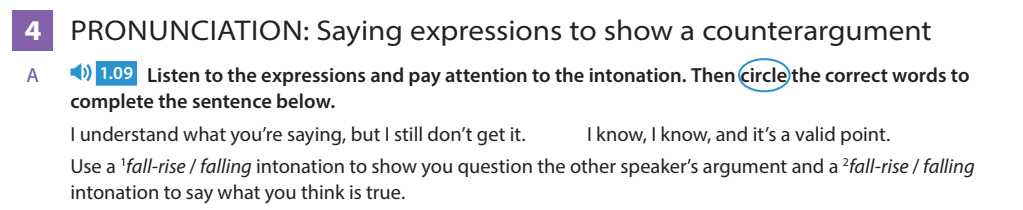 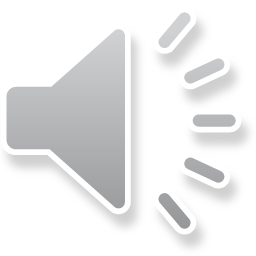 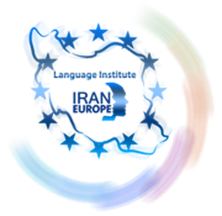 26
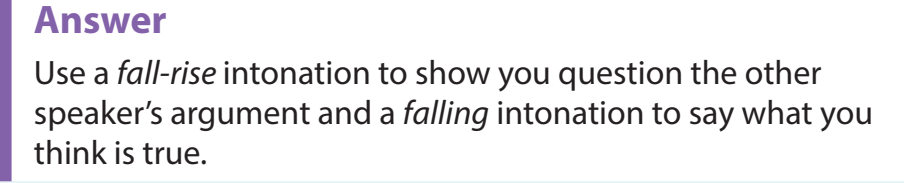 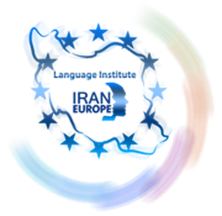 27
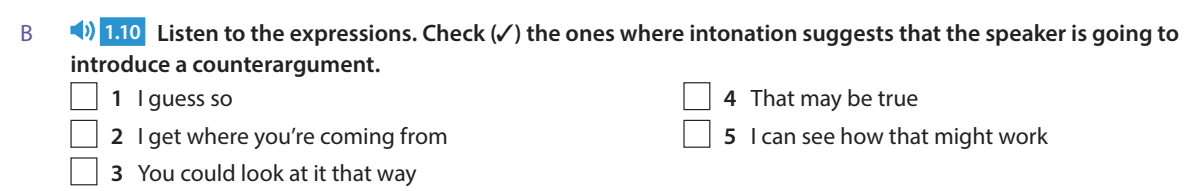 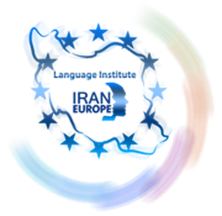 28
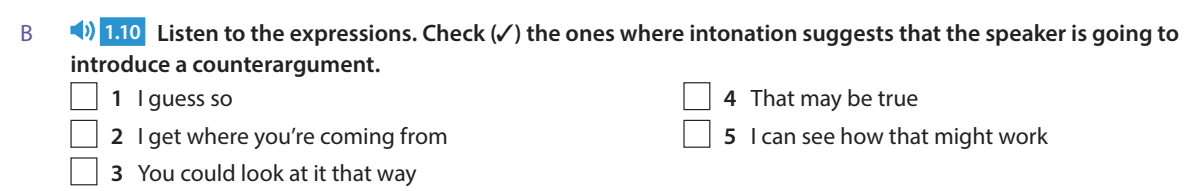 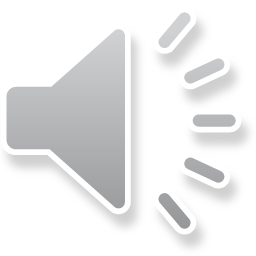 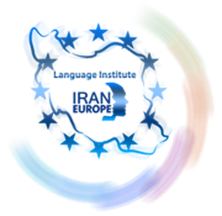 29
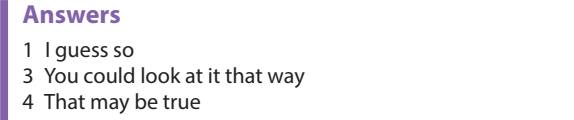 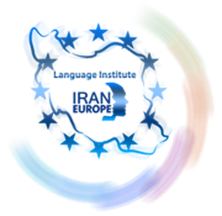 30
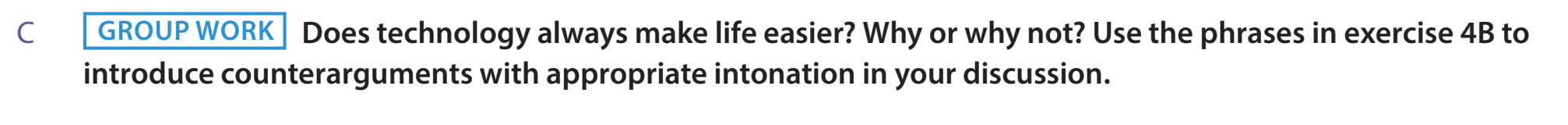 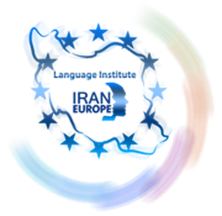 31
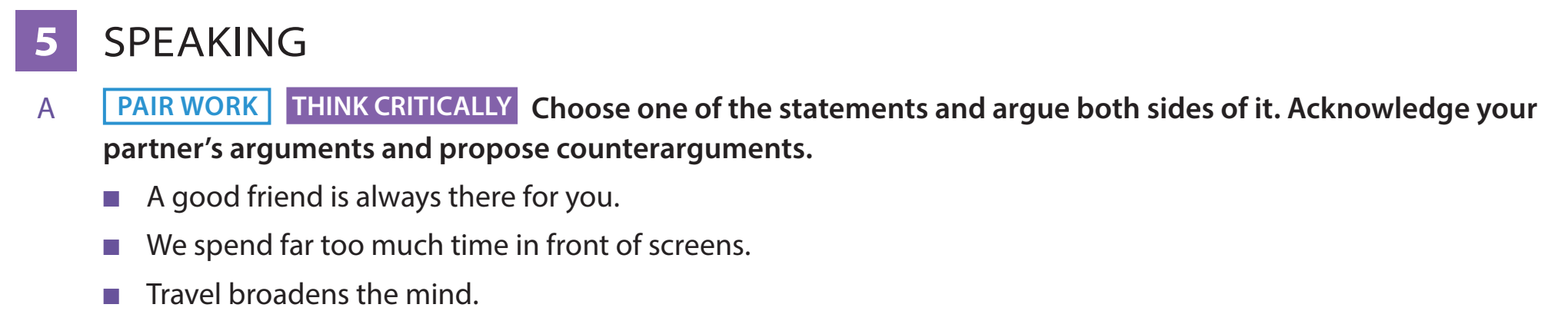 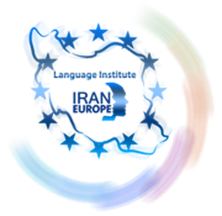 32
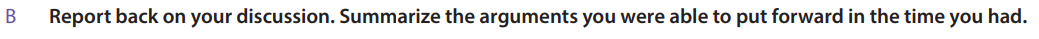 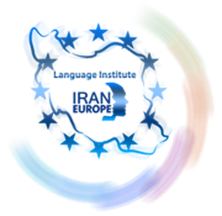 33
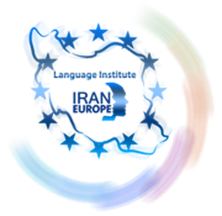 34